CONTRACTOR’S CASE STUDY
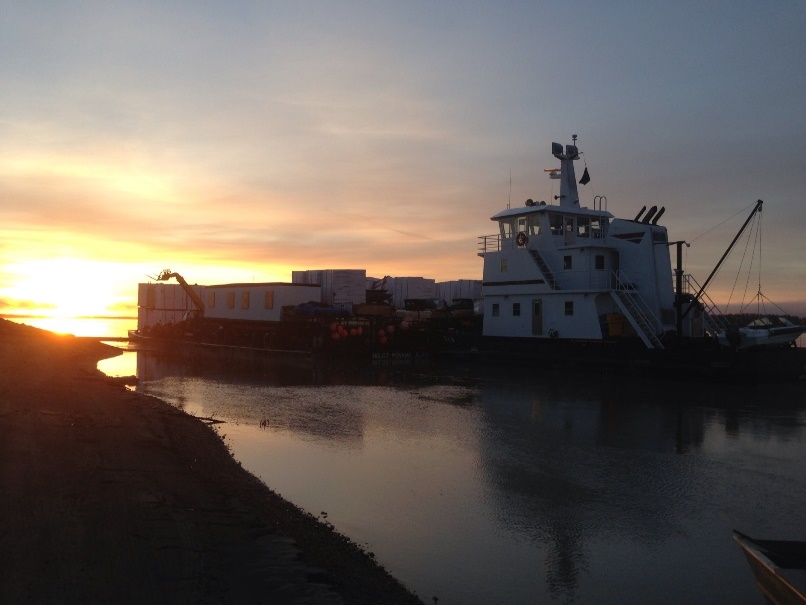 Brice Incorporated – Galena Campion Road
Company Profile
Presenter Information
General Contractor in AK since 1961
Family owned until 2010
Calista Corporation
Current Organizational Structure
Brice Incorporated – Heavy Civil
Based in Fairbanks, AK
150-200 Full-time employees in peak season
Remote, logistically challenging project specialists
Blend of public and private clients
Galena Campion Road Case Study
Project overview
Schedule
Flooding in Spring 2013 and other challenges
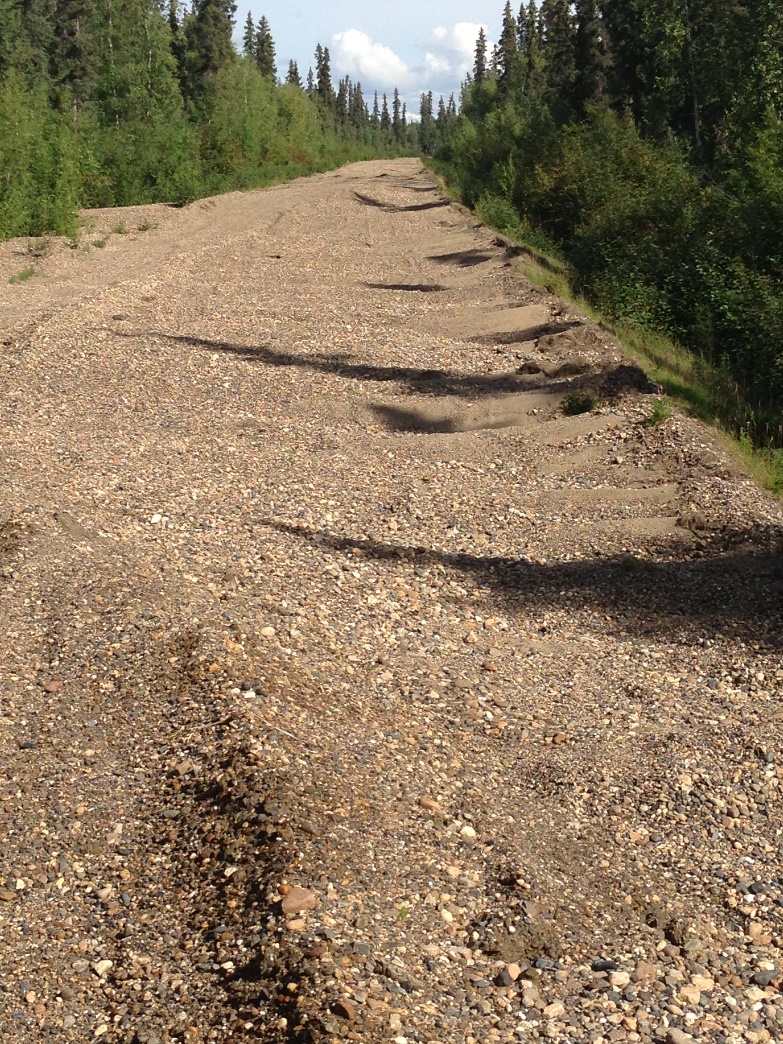 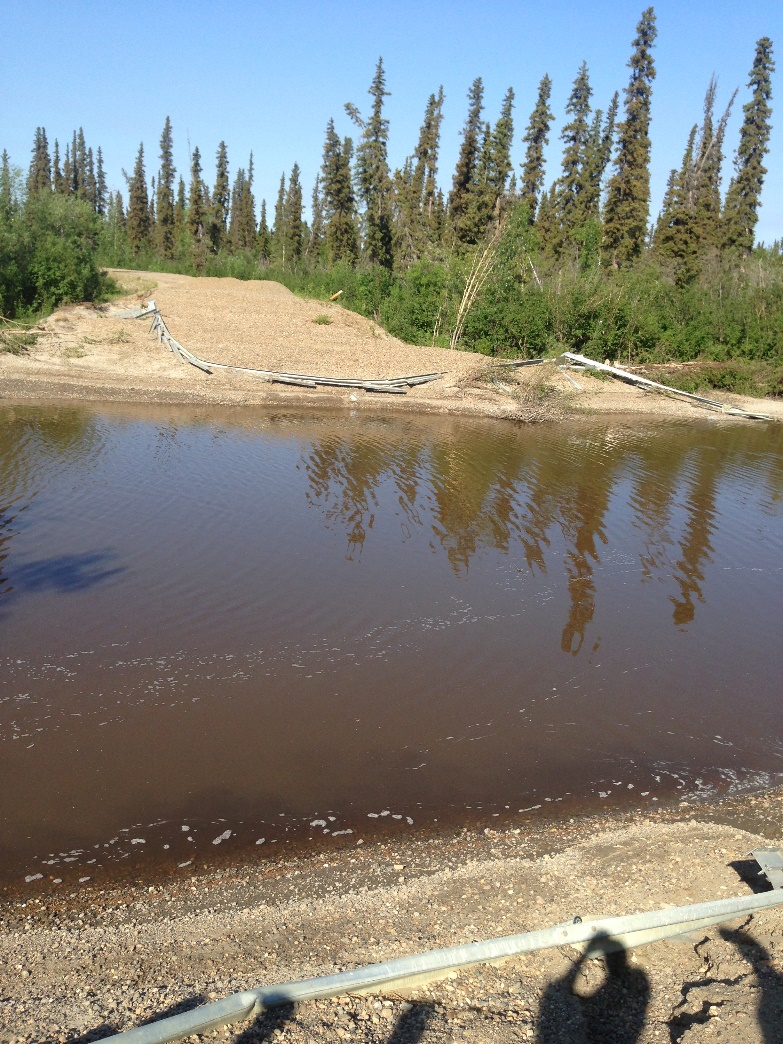 Sustainability Aspects
Local hire
Local resource utilization
Disaster response
Clearing
Permafrost protection
Coordination with other community projects
Project specification “upgrades”
Agency coordination
Local Hire / Resource Utilization
Reduces crew mobilization costs
Reduces housing costs and footprint
Reduces equipment mobilization costs
Increases impact to local economy
Cannot be blind local utilization!
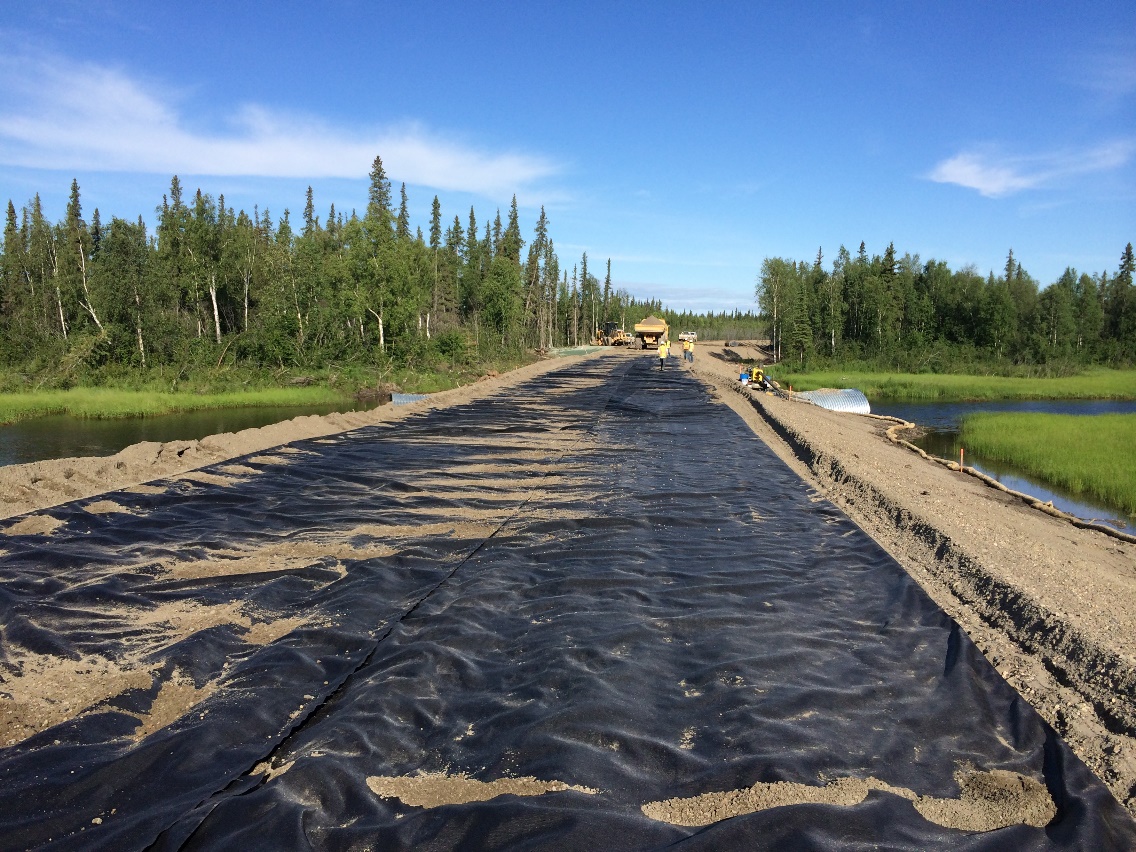 Disaster Response and Agency Coordination
Infrastructure needed to complete original contract
Haul routes
Housing
Permitting
Quantity constraints
Methodology constraints
Dynamic modification
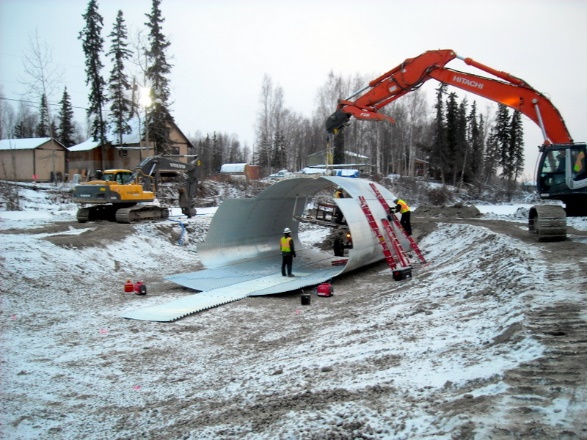 Clearing / Permafrost Protection
Scheduling Considerations
Heavy equipment over soft ground
Seasonal frost whiplash curves
Lower efficiency in cold conditions
Utilization of cleared materials
Permit requirement compliance
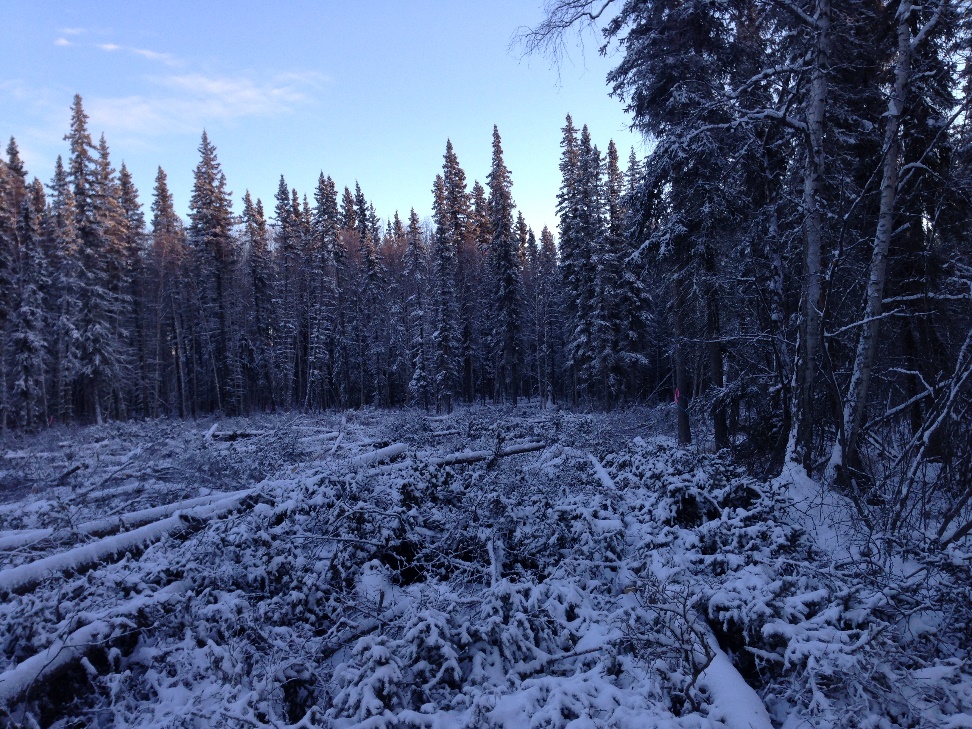 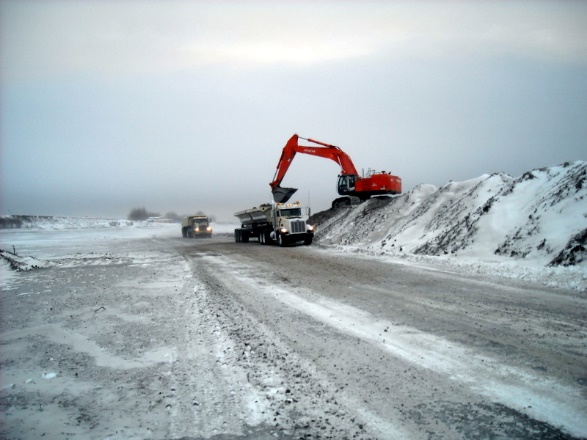 Project Synergies and Specification “Upgrades”
Reduced mobilization costs
Condensed schedules
Increased local hire utilization
Feedback to design engineers on goals of project and specifications
Constructability reviews
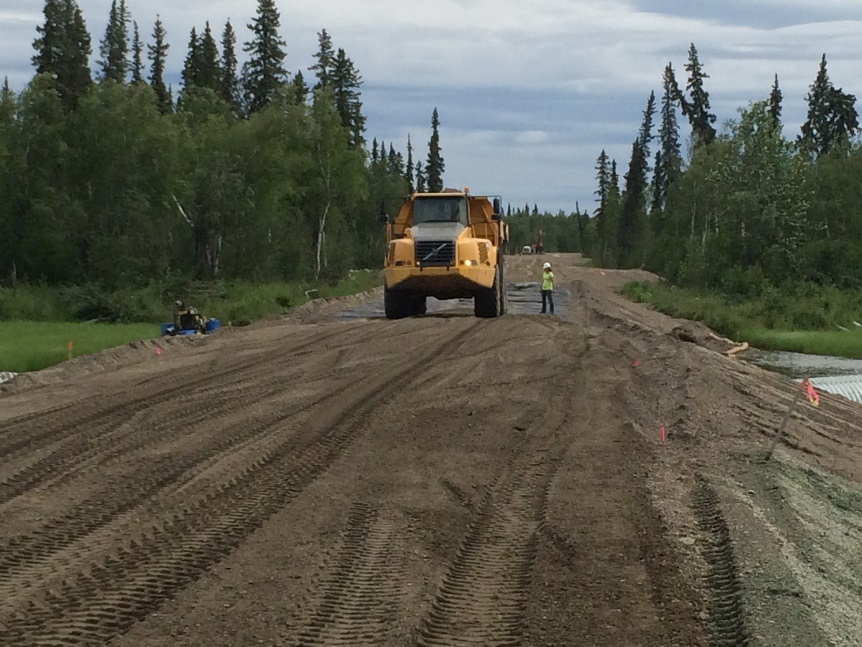 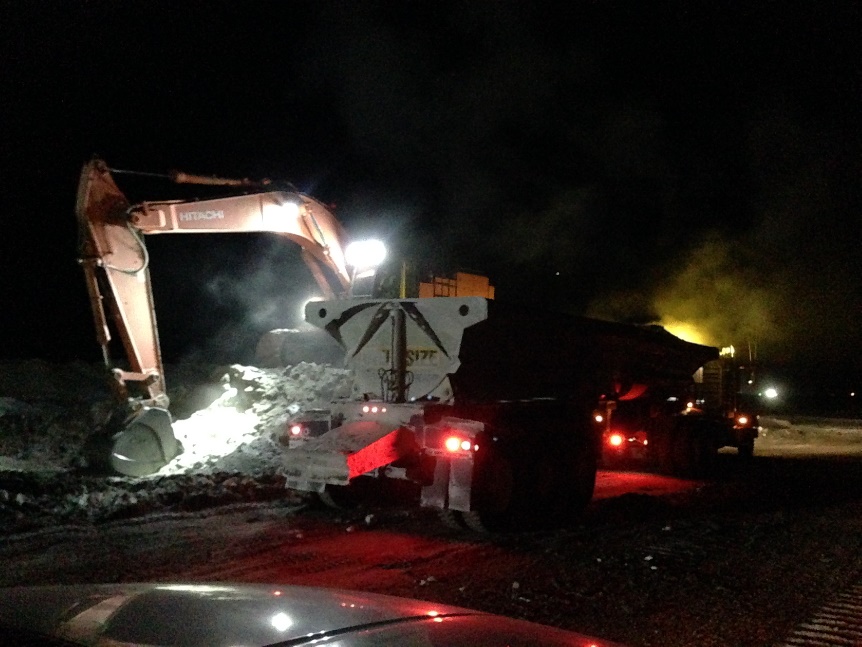 Questions?
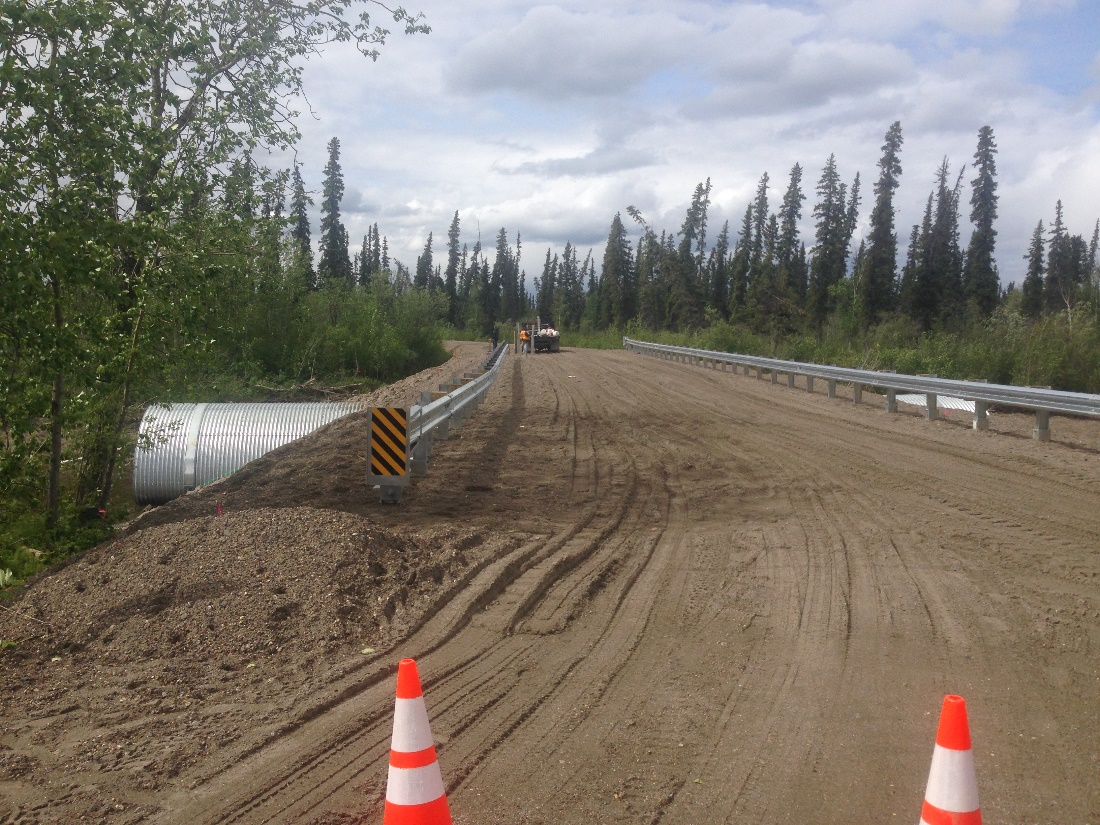 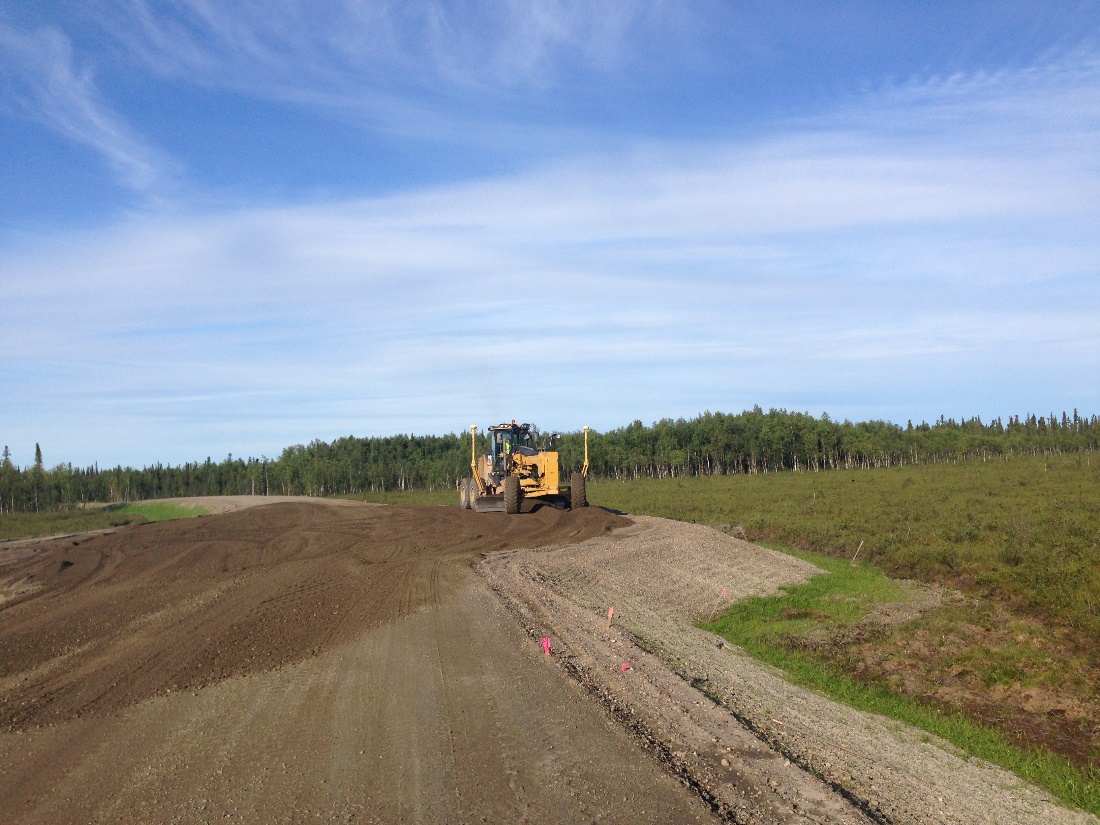